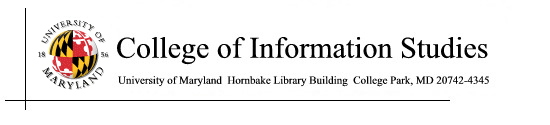 Networked System Architectures
Session 28
INST 346
Technologies, Infrastructure and Architecture
Goals for Today
Internet Architectures

Building an Internet app
Creating a network app
application
transport
network
data link
physical
application
transport
network
data link
physical
application
transport
network
data link
physical
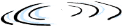 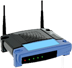 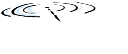 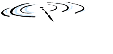 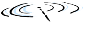 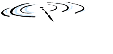 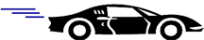 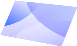 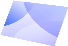 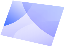 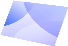 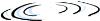 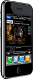 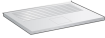 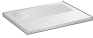 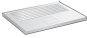 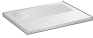 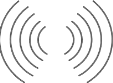 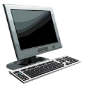 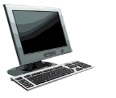 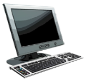 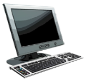 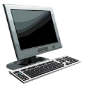 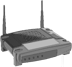 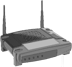 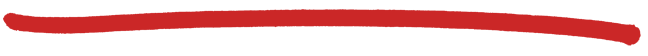 write programs that:
run on (different) end systems
communicate over network
e.g., web server software communicates with browser software
no need to write software for network-core devices
network-core devices do not run user applications 
applications on end systems  allows for rapid app development, propagation
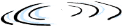 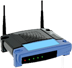 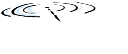 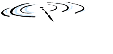 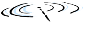 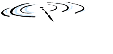 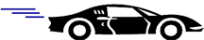 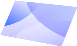 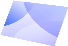 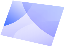 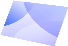 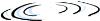 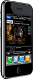 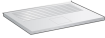 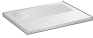 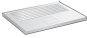 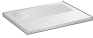 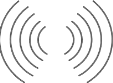 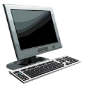 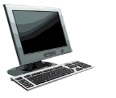 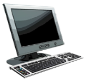 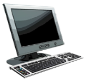 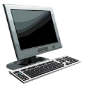 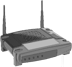 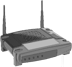 Client-server architecture (e.g., Web)
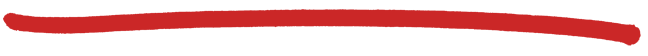 server: 
always-on host
permanent IP address
data centers for scaling
clients:
communicate with server
may be intermittently connected
may have dynamic IP addresses
do not communicate directly with each other
client/server
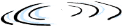 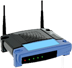 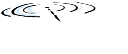 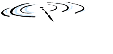 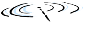 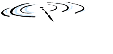 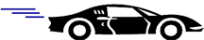 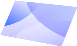 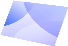 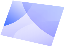 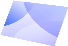 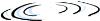 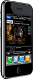 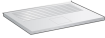 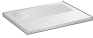 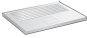 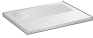 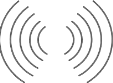 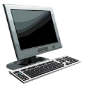 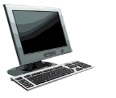 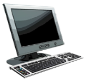 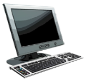 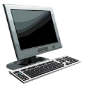 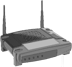 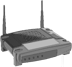 P2P architecture (e.g., Skype)
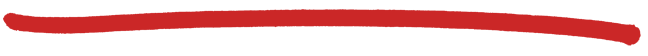 no central server
arbitrary end systems directly communicate
peers request service from other peers, provide service in return to other peers
self scalability – new peers bring new service capacity, as well as new service demands
peers are intermittently connected and change IP addresses
complex management
peer-peer
App-layer protocol must define:
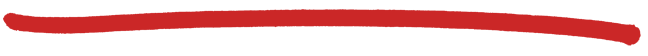 types of messages
e.g., request, response 
message syntax
what fields in messages
how fields are delineated
message semantics 
meaning of information in fields
rules for when and how processes send & respond to messages
“open” protocols:
e.g., HTTP, SMTP
defined in “Requests for Comment” (RFC’s)
designed for interoperability
proprietary protocols:
e.g., Skype
Socket programming
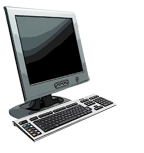 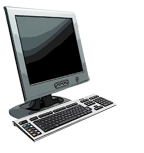 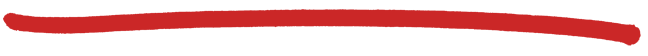 goal: learn how to build client/server applications that communicate using sockets
socket: outbox/inbox between application process and end-end-transport protocol
application
application
socket
controlled by
app developer
process
process
transport
transport
controlled
by OS
network
network
link
Internet
link
physical
physical
Socket programming
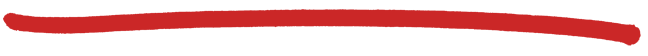 Two socket types for two transport services:
UDP: unreliable datagram
TCP: reliable, byte stream-oriented
Application Example:
client reads a line of characters (data) from its keyboard and sends data to server
server receives the data and converts characters to uppercase
server sends modified data to client
client receives modified data and displays line on its screen
Client/server socket interaction: UDP
create socket:
clientSocket =
socket(AF_INET,SOCK_DGRAM)
Create datagram with server IP and
port=x; send datagram viaclientSocket
read datagram from
serverSocket
write reply to
serverSocket
specifying client address,
port number
read datagram from
clientSocket
close
clientSocket
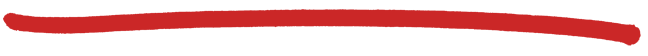 client
server (running on serverIP)
create socket, port= x:
serverSocket =
socket(AF_INET,SOCK_DGRAM)
Example app: UDP client
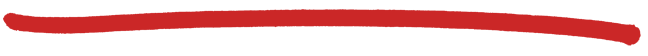 Python UDPClient
include Python’s socket 
library
from socket import *
serverName = ‘localhost’
serverPort = 12000
clientSocket = socket(AF_INET, 
                                   SOCK_DGRAM)
message = input(’Input lowercase sentence:’)
clientSocket.sendto(message.encode(),
                                      (serverName, serverPort))
modifiedMessage, serverAddress = 
                                   clientSocket.recvfrom(2048)
print(modifiedMessage.decode())
clientSocket.close()
create UDP socket for server
get user keyboard
input
Attach server name, port to message; send into socket
read reply characters from
socket into string
print out received string and close socket
Example app: UDP server
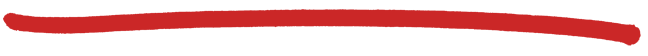 Python UDPServer
from socket import *
serverPort = 12000
serverSocket = socket(AF_INET, SOCK_DGRAM)
serverSocket.bind(('', serverPort))
print (“The server is ready to receive”)
while True:
    message, clientAddress = serverSocket.recvfrom(2048)
    modifiedMessage = message.decode().upper()
    serverSocket.sendto(modifiedMessage.encode(),
                                      clientAddress)
create UDP socket
bind socket to local port number 12000
loop forever
Read from UDP socket into message, getting client’s address (client IP and port)
send upper case string back to this client
Running Python
Install the latest Python 3 from:
https://www.python.org/downloads/
Download the programs
Materials used in class link from schedule
Open two shell windows
On a PC, type “cmd” in the search box
On a Mac, open a terminal
In one shell, type:
python udpserver.py
In the other, type:
python udpclient.py
application viewpoint:
Socket programming with TCP
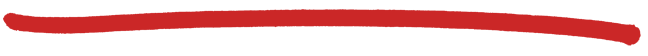 client must contact server
server process must first be running
server must have created socket that welcomes client’s contact
client contacts server by:
Creating TCP socket, specifying IP address, port number of server process
when client creates socket: client TCP establishes connection to server TCP
when contacted by client, server TCP creates new socket for server process to communicate with that particular client
allows server to talk with multiple clients
source port numbers used to distinguish clients (more in Chap 3)
TCP provides reliable, in-order
byte-stream transfer (“pipe”) 
between client and server
TCP 
connection setup
create socket,
connect to hostid, port=x
create socket,
port=x, for incoming request:
clientSocket = socket()
serverSocket = socket()
wait for incoming
connection request
connectionSocket =
serverSocket.accept()
send request using
clientSocket
read request from
connectionSocket
write reply to
connectionSocket
read reply from
clientSocket
close
connectionSocket
close
clientSocket
Client/server socket interaction: TCP
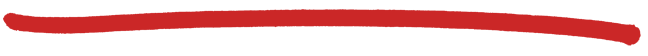 client
server (running on hostid)
Example app: TCP client
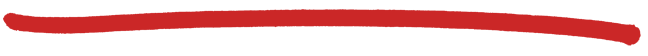 Python TCPClient
from socket import *
serverName = ’localhost’
serverPort = 12000
clientSocket = socket(AF_INET, SOCK_STREAM)
clientSocket.connect((serverName,serverPort))
sentence = input(‘Input lowercase sentence:’)
clientSocket.send(sentence.encode())
modifiedSentence = clientSocket.recv(1024)
print (‘From Server:’, modifiedSentence.decode())
clientSocket.close()
create TCP socket for server, remote port 12000
No need to attach server name, port
Example app: TCP server
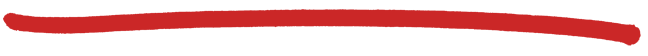 Python TCPServer
from socket import *
serverPort = 12000
serverSocket = socket(AF_INET,SOCK_STREAM)
serverSocket.bind((‘’,serverPort))
serverSocket.listen(1)
print(‘The server is ready to receive’)
while True:
     connectionSocket, addr = serverSocket.accept()
     
     sentence = connectionSocket.recv(1024).decode()
     capitalizedSentence = sentence.upper()
     connectionSocket.send(capitalizedSentence.
                                                            encode())
     connectionSocket.close()
create TCP welcoming
socket
server begins listening for  incoming TCP requests
loop forever
server waits on accept()
for incoming requests, new socket created on return
read bytes from socket (but not address as in UDP)
close connection to this client (but not welcoming socket)